Производственная практика на железнодорожной станции Самара
Доклад подготовил:
Обучающийся 3 курса
Астафьева Ю.С.
Руководитель практики:
Васильев Д.В.
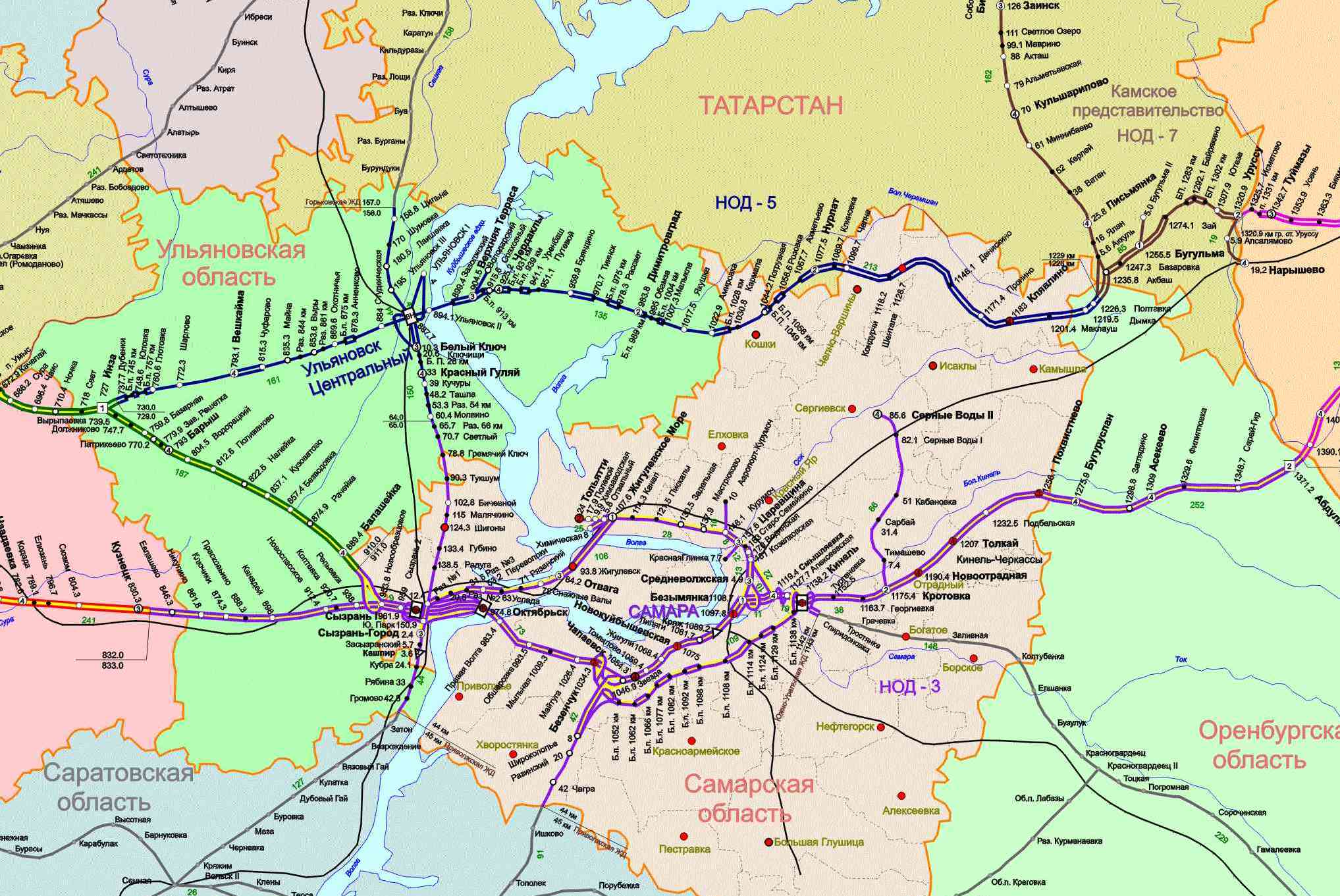 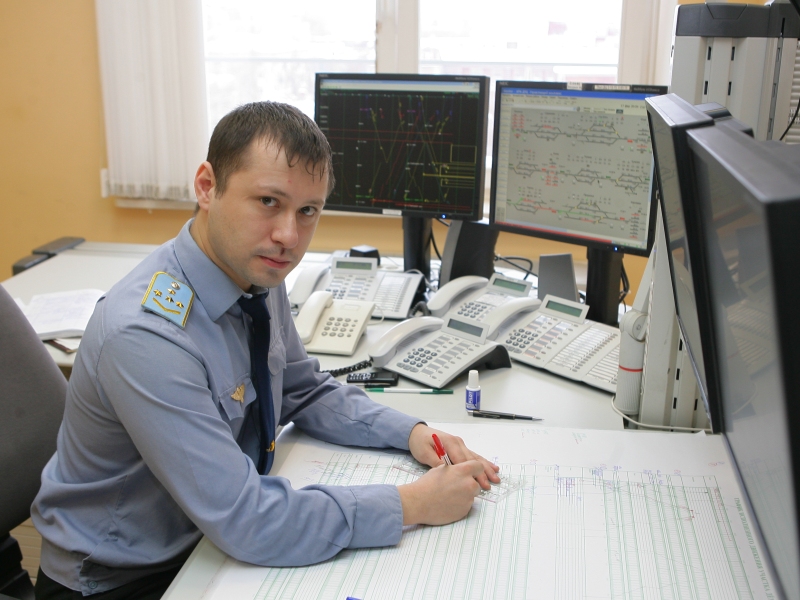 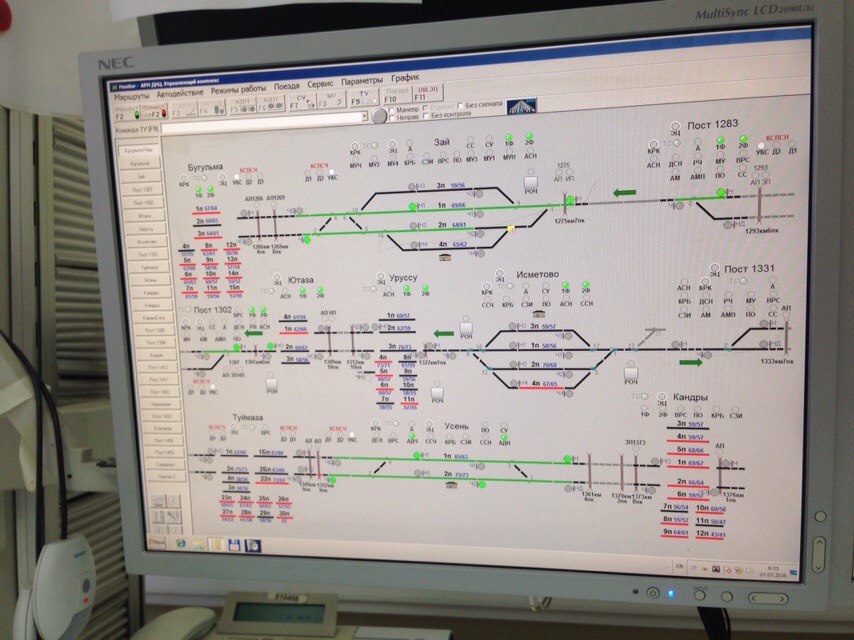 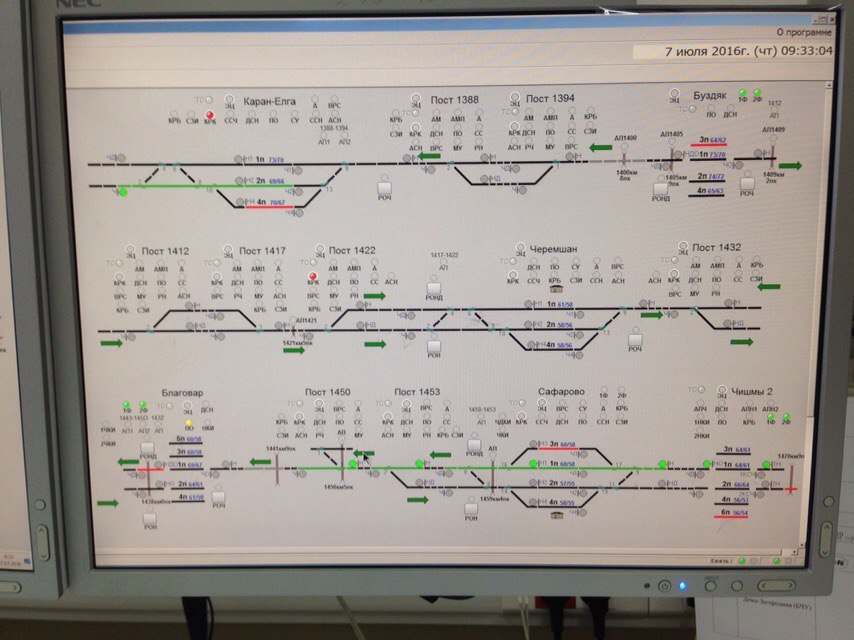 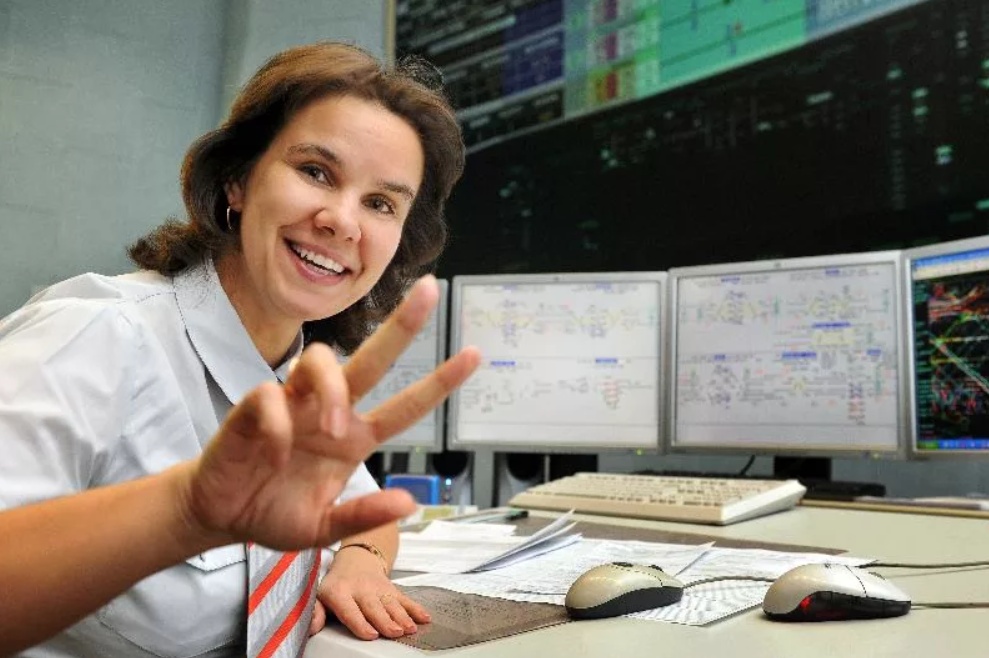 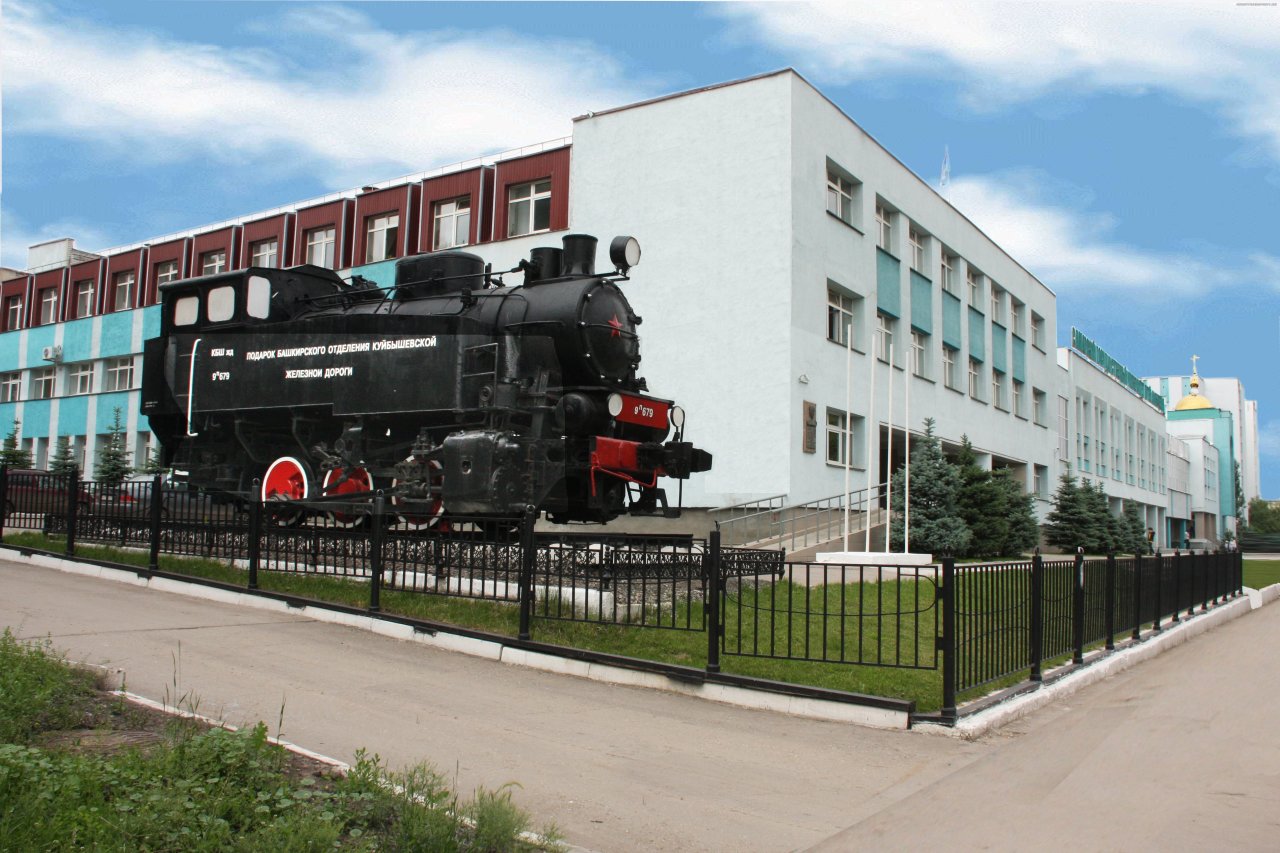 Спасибо за внимание